Föreningskväll 25 April 2021
Agenda
Kansliet (Daniel Björkstig)
Styrelsen (Magnus Svensson)
Covid-19 (Magnus Forsberg)
Föreningsinfo (Magnus Svensson)
Herrlaget (Håkan Samuelsson)
Damlaget (Helen Nymark)
Junior (Marcus Kull)
Ungdom (Daniel Björkstig)
Ekonomi (Lasse Johansson)
Marknad (Daniel Koskinen)
Material (Daniel Björkstig, Daniel Koskinen, Fredrik Jacobsson)
Utbildning (Linda Nilsson)
Övrigt
Kansliet
Daniel Koskinen – Marknadsansvarig
Lars Johansson – Ekonomiansvarig
Håkan Samuelsson – Kanslist
Marcus Kull – Junior/Hockeygym
Daniel Björkstig – Ordf. Ungdomskommittén
Styrelsen
Magnus Svensson – Ordf.
Pär Nilsson – Ledamot
Christer Johansson – Ledamot
Magnus Dahlberg – Ledamot
Arne Pettersson – Ledamot
Stefan Lindqvist – Ledamot
Niklas Norberg - Ledamot
Covid – 19 (Magnus Forsberg)
Fortsatt hög smittspridning
Paus vid smitta i laget, 14 dagar från det att spelare senast var i kontakt med laget
Tänk på att hålla avstånd
Genomför fys utomhus i huvudsak
Om gymmet används, tänk på avstånd och maxantalet 15 st!
Städa efter er!
Vuxennärvaro krävs!
Stäng alla dörrar!
Föreningsinfo (Magnus Svensson)
LÄGET?
Tillsammans håller vi på att resa oss upp ur askan och bygga upp föreningen igen
VÄRDEGRUND
GEMENSKAP

UTVECKLING

AMBITION
Viktigt att vi jobbar på och lever vår värdegrunden i praktiken!
SPORT - UNGDOM
Hockeyskolan – viktig för föreningens rekrytering & framtid!
Ungdom - regionens största ungdomsverksamhet
Utveckla flickverksamheten så vi även kan ha egna u-flicklag.
Viktigt med utbildade ledare, för att ha en attraktiv verksamhet och kunna fortsätta att flytta fram positionerna.

Ambition:
Våra A-pojkar ska kunna konkurrera i U16 Region Norr, dvs vi vill ha en av de 8 bästa utbildningarna i Region Norr.
SPORT - JUNIOR
Nytt avtal med Thoren Business School för 3 år framåt.
Tanken är att steg för steg fortsätta att flytta fram vår sportsliga position.


Ambition:
Vi ska kunna konkurrera i J18 Region Norr, med målet att nå J18 Allsvenskan
Vi ska konkurrera i J20 Region Norr och delta i kvalspel uppåt.
Juniorverksamheten ska varje år utbilda X seniorspelare på nivå HockeyEttan och högre.
SPORT - SENIOR
Vi satte ju upp en 2-årsplan för uppstarten av seniorlaget och det är med glädje jag kan konstatera att man nådde de målsättningar som föreningen satt upp:
År 1 att kvala till HE Norra
År 2 att komma på plats 8 eller högre, dvs undvika negativt kvalspel.

Ambition:
Vi ska ha ett starkt lag i HockeyEttan Region Norr som når AllEttan Norra, för att kunna kvalspela uppåt.
EKONOMI
Vi har amorterat bort alla gamla skulder!

Ingen nettoskuld, men heller inga netto-tillgångar.

Vår likviditet klaras med hjälp av vår checkkredit.
För att kunna fortsätta utveckla föreningen behöver vi fortsätta att stärka vår ekonomi
Herrlaget (Håkan Samuelsson)
Den gångna säsongen
Status inför nästa säsong
Damlaget (Helen Nymark)
Dam
Den gångna säsongen
Framtiden
Tjejlaget
Den gångna säsongen
13 st (f. 14-09) + 3 st med pojklag (08 & 09)
Framtiden
Junior(Marcus Kull)
J20
J18
Hockeygym
Ungdom (Daniel Björkstig)
Cupdatum
Sommarfys
Sommarhockeyskola
Föreningsbeting
Cupdatum
18-19 sep: 	U16-cup			Scandic Cup
23 okt:		U9-sammandrag		Lilla SCA-dagen
20-21 nov:	U10-cup			Vasa Cup
4-5 dec:		U11-cup			Swedbank Cup
17-19 dec:		U13-cup			Lilium Cup
5-7 jan: 		U15-cup			Brandcode Cup
5-6 feb:		U12-cup			Handelsbanken Cup
19-20 feb:	U14-cup			Bryngels Thermia Cup
Sommarfys
För spelare som inte har någon annan sommarsport och vill/kan.
Gräsplan, Gärdehov
Tisdag & Torsdag
17:00 – 17:45: Team13, Team12, Team11, team10 & Tjej
18:00 – 19:00: Team07, Team08, Team09
Mtrl finns i förråd vid gräsplan, Gärdehov (Peter H)
Titanic: kommer i slutet av maj – mitten av sep
Ungdomshallen: Landhockey (innebandyboll), bokas
Sommarhockeyskola
72 st anmälda (ledarbarn anmäler sig också)
V32/33 (12-17 aug)
2013: Tors – Lör (4 st anmälda, 0 st ledare)
2012: Sön – Tis (25 st anmälda, 5 st ledare)
2011: Tors – Mån (21 st anmälda, 5 st ledare)
2010: Fre – Tis (6 st anmälda, 1 st ledare)
2008/2009: Tors – Mån (16 st anmälda, 4 st ledare)
Mv: Jon Randewall
Fys
Peter Helsinger & Hanna Karlstedt
15 st juniorer
Föreningsbeting
Säsongen 21/22
Sportlotten
20 st á 50 kr => 600 kr (friköp 850 kr) + bonus 25 000 kr
Lokal partner 21/22 & 22/23 => 5 kr/såld lott av övrig förening i Sundsvall
Toapapper
2 st säckar/spelare till föreningen
Bra dialog med Essity
Förtjänst per lag april 21:
Team12: 41 tkr, Team11: 40 tkr, Team10: 28 tkr, Team09: 40 tkr, Team08: 19 tkr, Team07: 13 tkr, Team06: 19 tkr, Team05: 2 tkr, J18: 9 tkr, J20: 1 tkr, Tjej: 8 tkr
Föreningen 20/21: 45 tkr/försäljning (sep, dec & april)
Ekonomi - Fondering
Ekonomi - Fondering
Hur går vi över till den nya fonderingen 21/22?
Ekonomi - Fondering
Hur påverkar det dom yngre lagen?
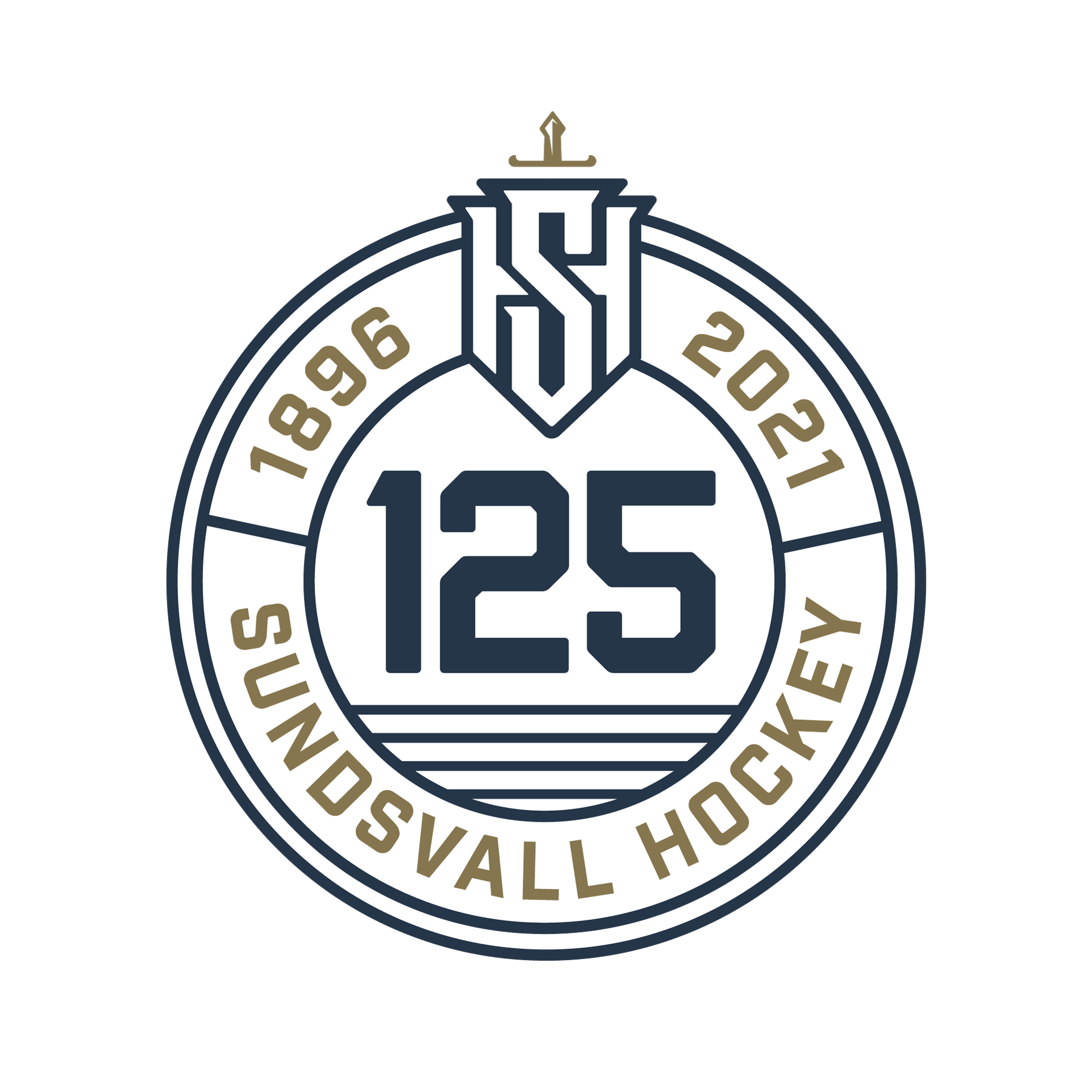 125-årsjubileum
Lansering 1 augusti

Föreningen fyller 125 år den 31 oktober 2021
Jubileumsfest lördagen den 30 oktober i samband med hemmamatch

Arkivet
Sociala medier/hemsida
Intervjuer

Logo - på isen, Herrlagets dräkter, entréhallen etc.
Kommer att synas i katakomberna, mötesplatsen etc.
Souvenirer
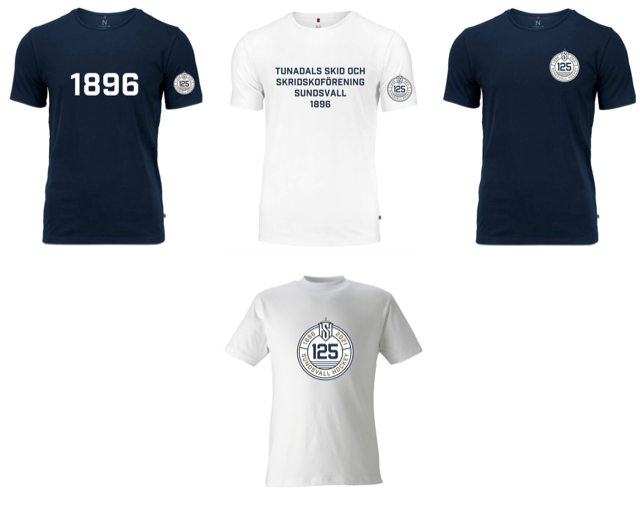 Ändringar matchställ
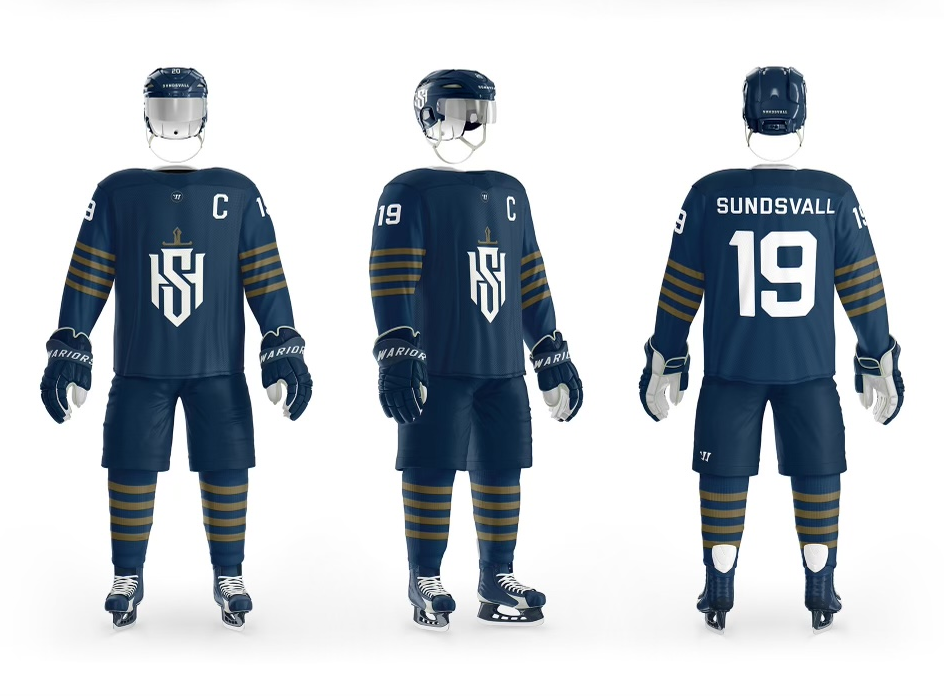 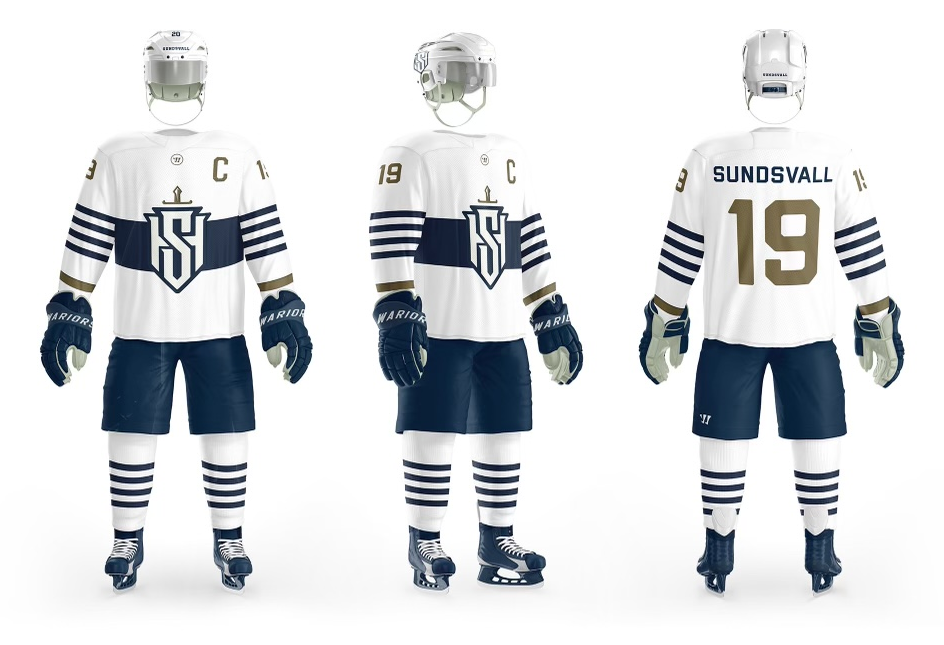 Utbildning(Linda Nilsson)
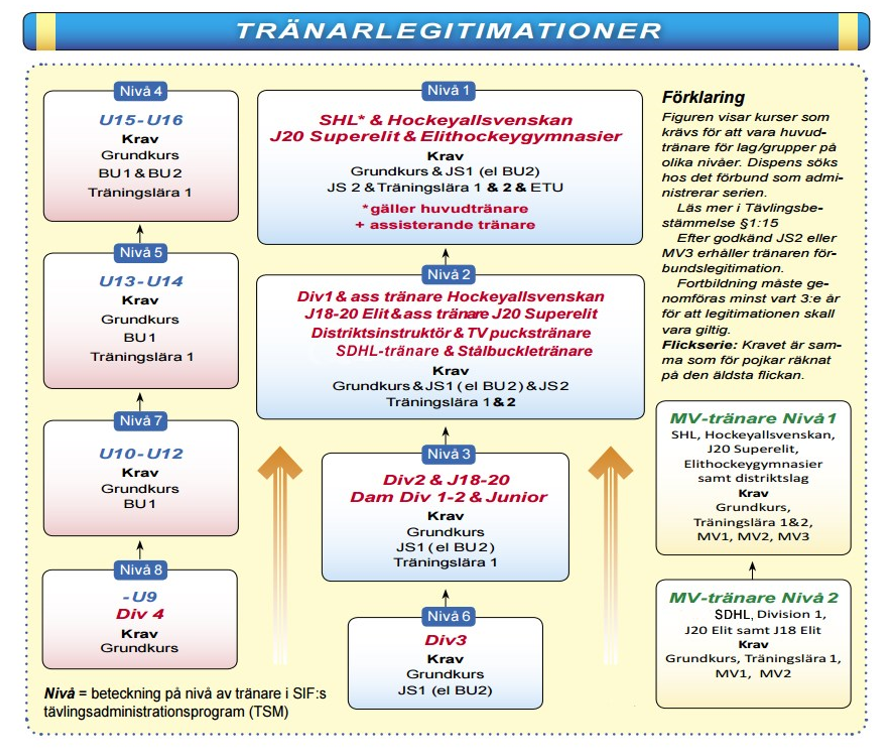 För att kvalitetssäkra verksamheten har Svenska Ishockeyförbundet utbildningskrav som säkerställer att en tränare har rätt utbildningsnivå. Bilden visar vilken utbildning som krävs för respektive ålder och serie.
Utbildning
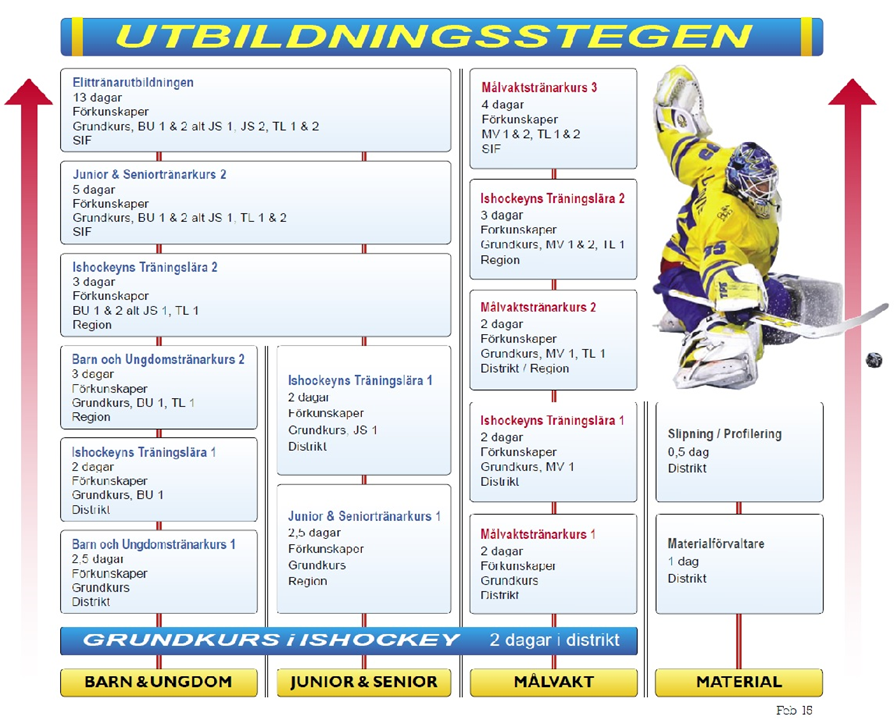 Utbildningarna är indelade efter den nivå man tränar.
GK, BU1, TL1 genomförs i distriktet
Mv1(BU1, TL1) genomförs i Medelpad, Jämtland/Härjedalen, Ångermanland
TL2, MV2, BU2, JS1 genomförs i Region Norr (oftast Västerbotten)
JS2, ETU anordnas på plats vald av Svenska Ishockeyförbundet
Tre Kronors Hockeyskola, TKH, ingår inte i utbildningsstegen men anordnas av hockeykonsulenterna 1ggr/år
Utbildning
För att behålla sin tränarlegitimation behöver man gå fortbildning vart 3:e år
Minst en tränare/lag behöver rätt utbildningsnivå för serie/matchspel
Utbildningarna är en fantastisk möjlighet för både dig själv och gruppen du leder att utvecklas, där du tex lär dig mer och får tips kring:
Ledarskap: jag som ledare, styrande principer, uppgift som ledare, barns utveckling, inlärning
Metodik: att planera träningen
Ishockey - teknik: skridskoåkning, klubbteknik, passning/mottagning, skott, närkampsspel
Spelförståelse: individuell taktik
Målskytte - målvaktsspel: målskytte, MV-träning
Övrigt: domarens roll, off-ice träning
Utbildning
Då flera utbildningar blev inställda denna säsong, pga pandemin, finns det ett stort behov i flera lag med utbildning.
Föreningen har därför säkerställt en utökad budget (100 000 kr) för utbildning kommande säsong så att de som behöver ska kunna få gå den utbildning som krävs för deras nivå.
Vänligen gå igenom ert utbildningsbehov i respektive lag och fyll i de utbildningar ni önskar gå senast 31 maj 2021, därefter kommer ni informeras vilka ni kan anmäla er till inför säsongsstart. 
Listan ni ska fylla i med utbildningsbehov hittar ni här
Material (Daniel Björkstig/Fredrik Jacobsson)
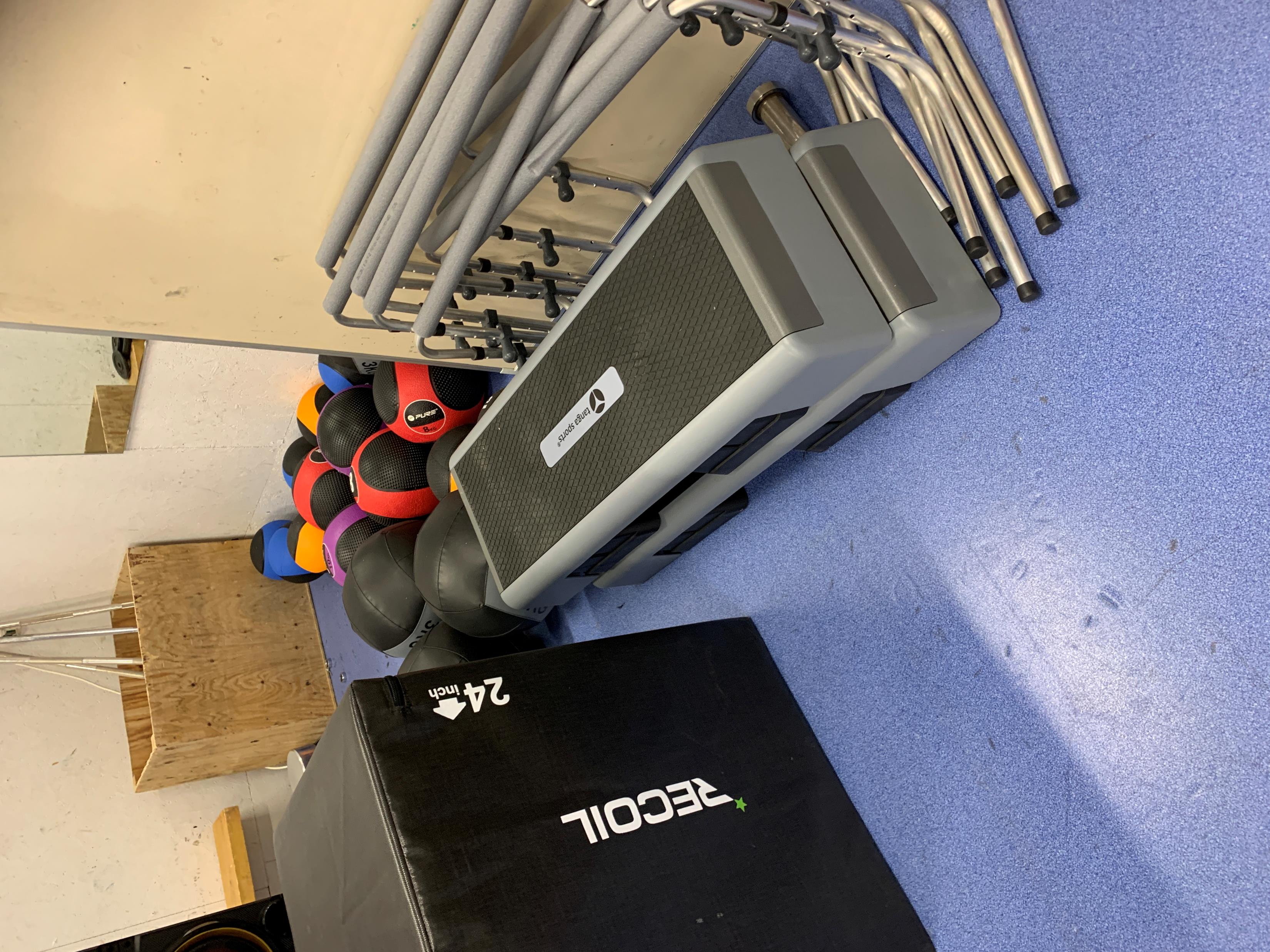 Inköpt
Medicinbollar	
Slamballs
Häckar
Step-up brädor
Box
Vikter för träna lyftteknik
Material (Daniel Björkstig/Fredrik Jacobsson)
160 st träningströjor ska köpas in
Vit, Gul, Navy & Grön
Delfinansieras genom att Vasa sponsror oss med SH-vatten
2 st kartor/spelare, kommer i maj
Fortsätta uppdateringen av MV-utr ungdom
Laga väggen på skottrampen
Utprovning kläder under Sommarhockeyskolan
Material (Daniel Björkstig/Fredrik Jacobsson)
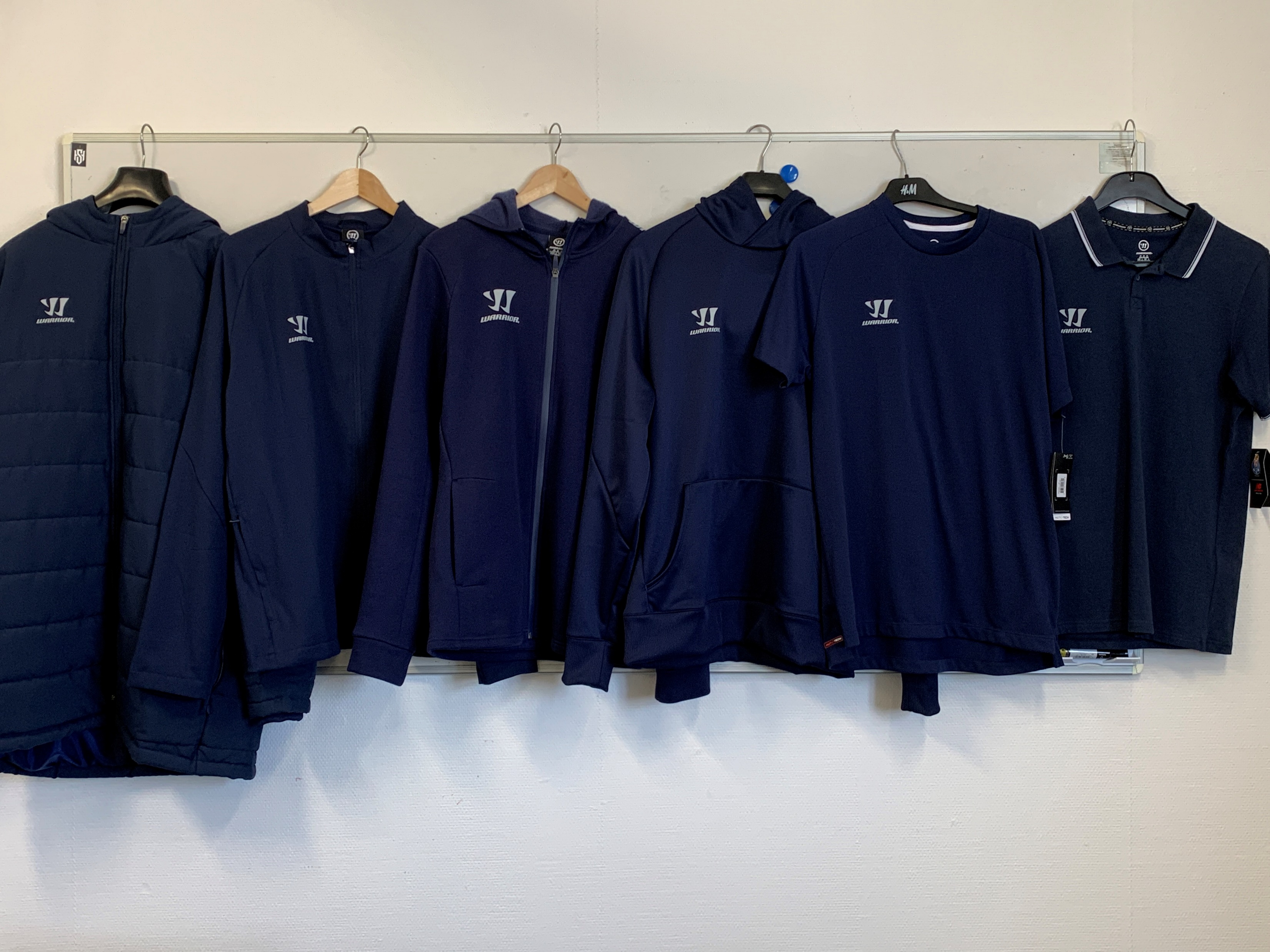 Stadium jacket

Winter Suit (värmedress, ej på bild]
Presentation Suit (isoverall)

Aspire Zip Hoodie (Sr)
Performance Hoodie + pant (mjukoverall) 

Cotton Feel Tee (träningströja)

Base Polo

Woven Short (ej på bild)
Material
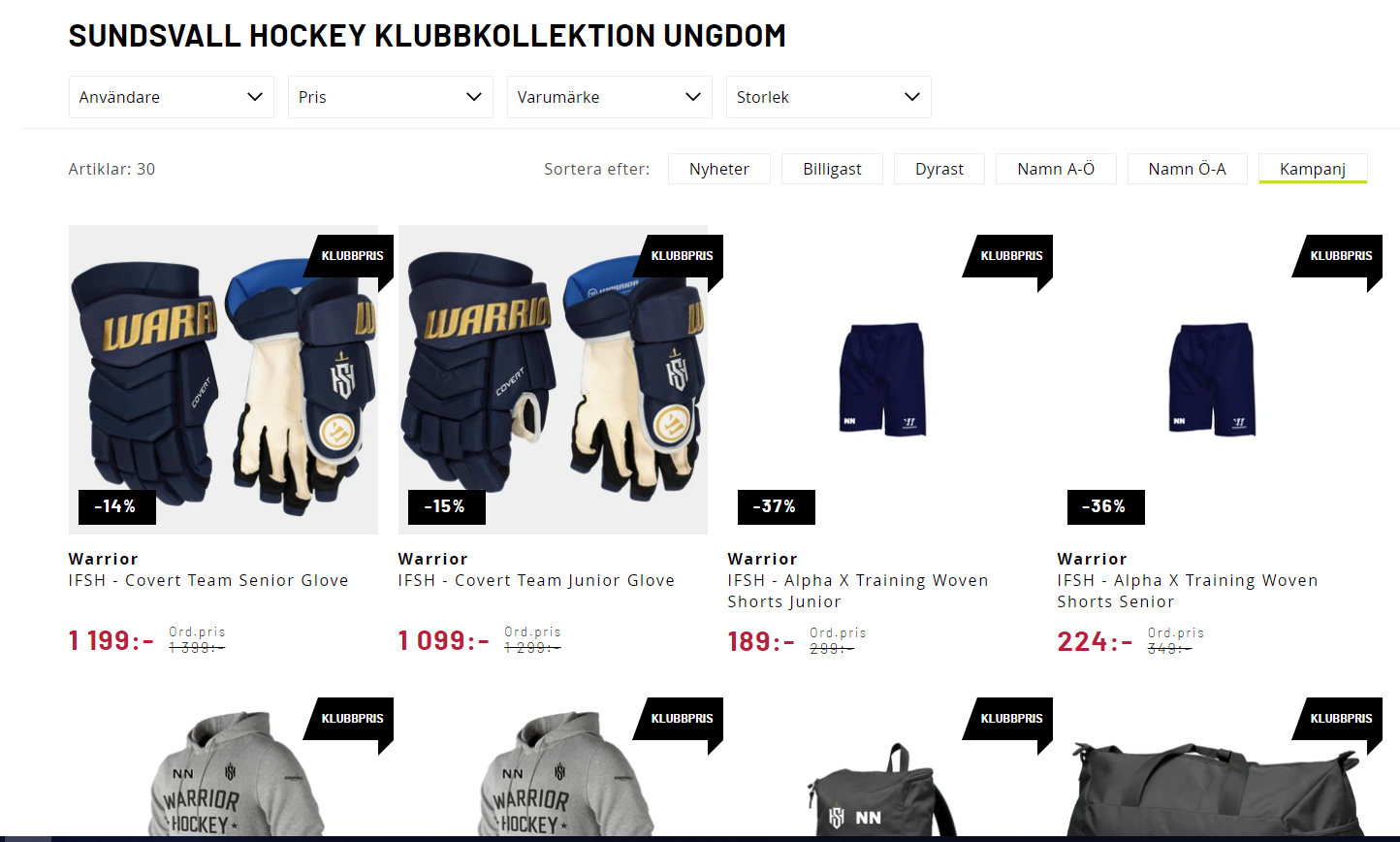 XXL teamsales https://teamsales.xxl.se/

3 % kick back på alla inköp på XXL
Övrigt